CMPE/SE 131Software EngineeringApril 18 Class Meeting
Department of Computer EngineeringSan José State UniversitySpring 2017 Instructor: Ron Mak
www.cs.sjsu.edu/~mak
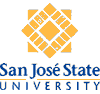 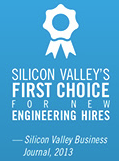 Code Reviews
AKA code inspection
Different levels: personal, walkthrough, formal

Personal review
You carefully examine your own code to find and fix as many bugs as possible.

Code walkthrough
An informal process where you walk through your code’s behavior in front of your project colleagues.

Formal review
2
Formal Code Review
Three phases:

Preparation
Inspection meeting
Repair and report

Preparation

Introductory meeting to ensure everyone understands what is being reviewed.
Decide participants’ roles.
Reviewers study the material being inspected.
3
Formal Code Review, cont’d
Inspection meeting

Reviewers discuss inspection findings with the developers.
Assign resolution responsibilities.

Rework

Developers fix bugs.
Write and submit an inspection report.
Schedule a verification meeting.
4
Formal Code Review, cont’d
Verification meeting
Reviewers verify bug fixes.
5
Formal Code Review, cont’d
Planning
Verify materials meet review criteria.
Schedule introductory meeting.
Rework
Developer fixes bugs.
Write and submit inspection report.
Schedule verification meeting.
Introductory meeting
Developer presents materials.
Decide participants’ roles.
Schedule inspection meeting.
Yes
Inspection meeting
Group reviews materials.
Log bugs.
Recorder collects metrics.
No
Verification meeting
Reviewers verify bug fixes.
Yes
Any
bugs?
More
bugs?
No
Done!
6
What to Review
Your source code, of course.

But also:

design documentation
project plans and schedules
test plans
deployment plans
maintenance plans
7
What to Ask During a Code Review
What are the goals of the review?

Reduce the number of bugs.
Reduce support costs.

How will you collect metrics?

Without a quantifiable measure of success, how do you know the review process is helping?
Can you assign a dollar value to each measurable goal?
8
Why do Code Reviews?
Recall this diagram:

The sooner you find and fix bugs,the less expensive it is.
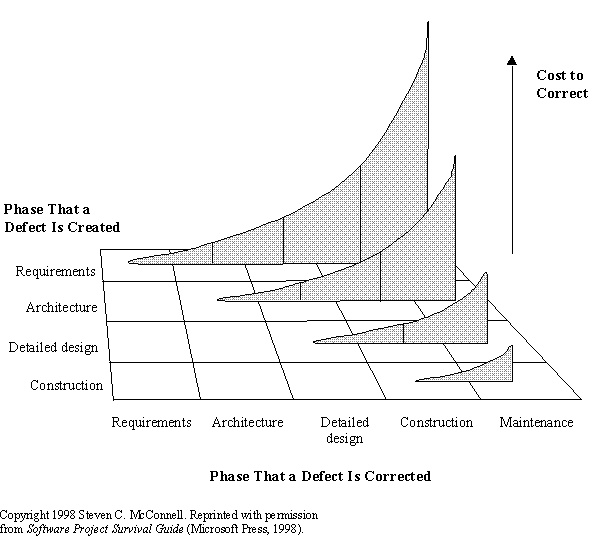 9
Why do Code Reviews? cont’d
Recall:
change
complexity
collaboration
communication
coordination
Code reviews add collaboration,communication, and coordination to software development.
Programmers want to work alone.
Programmers unit test their own code, but another pair of eyes will catch more bugs.

An undetected defect can be extremely costly.
One bug can result in the loss of market share.

A successfully implemented code review process can be a competitive advantage.
10
Benefits of Code Reviews
Direct benefits
improved code quality
fewer bugs
improved communication about the code
education of junior or newly hired programmers

Indirect benefits
shorter development and test iterations
reduced impact on technical support
more customer satisfaction
more maintainable code
11
Resistance to Code Reviews
Programmer egos

Two classes of programmers:collaborators and isolationists
Isolationists will thrash unproductively rather than admit to peers that they need help.

Perceived cost

Too much trouble to prepare the materials.
The entire procedure is too disruptive.
Not worth the effort even if the code is improved.
12
Pros and Cons of Code Reviews
Synergy
Pro: Teams find bugs that no individual would.
Con: Find false-positives rather than real bugs.

Education
Pro: Less experienced developers learn from pros.
Con: Education by observation is less effective.

Deadline
Pro: Reviews create schedules for the developers.
Con: Too many meetings.
13
Pros and Cons of Code Reviews, cont’d
Competition
Pro: Egos lead to personal incentives to do well.
Con: Competition destroys teamwork.

Studies have shown that more actual bugs are found while preparing for a code review than during the inspection meeting itself.
Would it be better to improve the testing procedures?
14
Continuous Code Review
The Extreme Programming methodology advocates pair programming.
Two developers at a single workstation.

One developer codes while the other watches.
They can take turns.

Continuous free-form discussion and code review.

But then both developers may be too close to the code to see it with a fresh perspective.
15
Productive Code Reviews
Object-oriented code can be difficult to review.

In order to understand one class, you may need to look at other classes.
Reviewers may end up wandering aimlessly and end up reading code that is off-topic.

Developers should prepare a “reading plan”.

A checklist of what to look for in the code.
Use cases that the code should implement correctly.
16
What to Look For in a Code Review
Documentation
comments
corner cases
complex algorithms
non-obvious or unusual behavior
incomplete TODO items

Testing
unit tests written
17
What to Look For in a Code Review, cont’d
Error handing
defensive programming throughout

Thread safety
handle multiple processes and threads

Performance
good CPU and memory utilization
no unnecessary optimizations
18
A Code Review War Story
What I found during an actual code review.
When I was a Research Staff Member at a 100+ year old computer company whose name I won’t mention but commonly known by its three initials.

Cfront: The original C++ compiler in 1983 which translated C++ source code into C.
Did not support exceptions.

“We’ve always done it this way.”
“If we added exception handling now, the new code will be different from the old code.”
19
Next Week: (Semi) Formal Code Reviews
Each project team will lead a code review.

Preparation

Each team provides some source code for an important algorithm or use case.
Other than logging in or logging out.
Should take reviewers at most 20 minutes to read the code.

Reading plan
Checklist (what to look for)
High-level description of the algorithm or use case.
20
Next Week: Code Reviews, cont’d
Create a zip file and submit into Canvas: Code review material by Sunday night, Apr. 23

Inspection meetings
12 minutes per team
Briefly go the code being reviewed.
Ask the reviewers questions.
Solicit suggestions for improvement.

Tuesday Apr. 25 and Thursday Apr. 27
21
Software Metrics
Quantitative measurements of a software project.

Attribute
something you can measure
number of lines of code
number of bugs

Metric
can be the same as an attribute
can also be a calculated value
number of bugs per thousand lines of code (KLOC)
22
What are Good Attributes and Metrics?
Simple
The easier an attribute to understand, the better.

Measurable
It’s not useful if you can’t measure it.

Relevant
If it’s not a useful indicator, don’t bother measuring it.
23
What are Good Attributes and Metrics? cont’d
Objectivity
Easier to get meaning results from objective data.
Objective: The number of bugs.
Subjective: Ease of use of the GUI.

Easily obtainable
Gathering attribute data should not be a huge burden.
24
How to Use Metrics
Minimize a schedule.
Stay on schedule.
Reduce the number of bugs.
Predict the number of bugs that will arise.
Make bug fixing easier.
Assess ongoing quality.
Improve finished results.
Improve maintenance.
Detect risks such as schedule slips and adjust staffing and work effort to address them.
25
How to Use Metrics, cont’d
Provide regular feedback to the project team.

Signposts that point in the right direction.
Not always harbingers of doom.

Not to appraise individuals or the team as a whole.
Do not use to chastise, or you will no longer get accurate metric data.

Do not obsess over a particular metric.
Don’t create a problem where none exists.
26
Process Metrics
Measure the development process.
Collect over a long period of time over many projects.
Use to improve your development process.

Example:
Spend 1.5 to 2 hoursper KLOC for codereviews in futureprojects.
KLOC: thousandlines of code
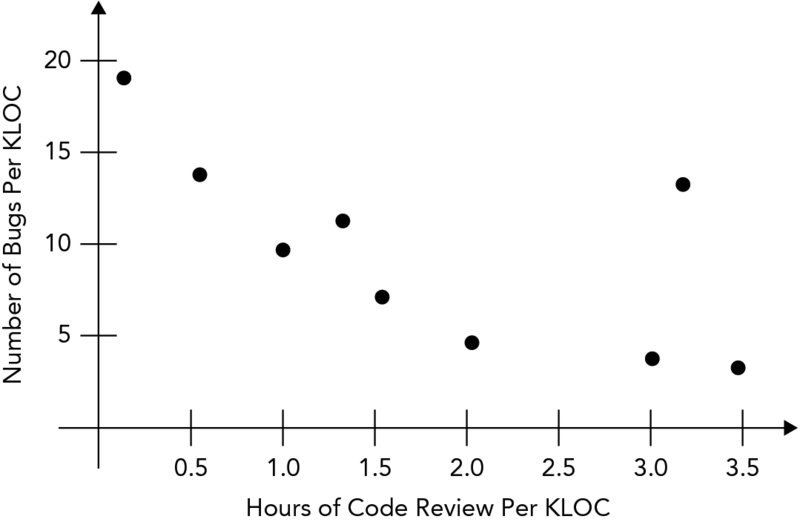 Beginning Software Engineering
by Rod Stephens
Wrox, 2015
27
Project Metrics
Measure a specific project.

Use to set project goals.
Example: Write ten use cases per day.
28
Objective Project Metrics
Cost and effort
$$$
person-hours

Defect rates
number of bugs discovered over time

Lines of code
average LOC per day, or per developer per day

Pages of documentation
29
Subjective Project Metrics
Sufficiency
Satisfies all requirements.

Robustness
Recovers from all anomalous events.

Flexibility
Easily adaptable to changes.

Reusability
Can be reused in related applications.
30
Subjective Project Metrics, cont’d
Efficiency
Meets speed and resource requirements.

Reliability
Achieves the required mean time between failures.

Scalability
Is the basis for a version with greater scope.

Security
Resists security breaches.
31
Metric Normalization
In which project were the developers more productive?
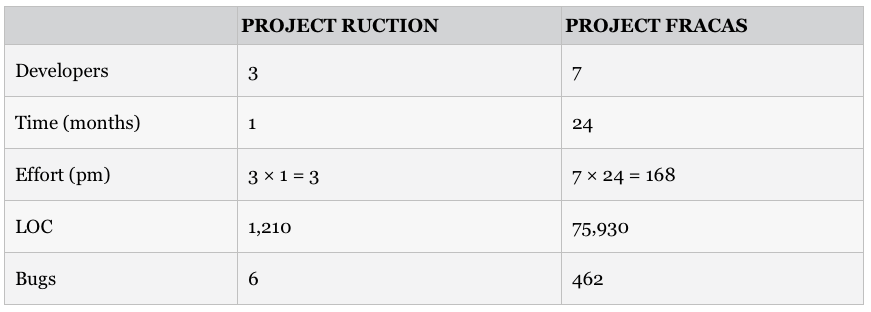 Beginning Software Engineering
by Rod Stephens
Wrox, 2015
32
Size-Oriented Normalization
Divide each attribute value by the project size.




Project Fracas was more productive in terms of lines of code.
Project Ruction had less buggy code.
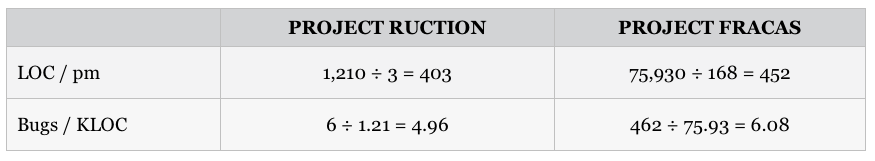 Beginning Software Engineering
by Rod Stephens
Wrox, 2015
33
Function Point Normalization
Calculate an FP number to measure the application’s complexity.
Measure a project from the user’s point of view.
Count what an application does, not how it does it.

Function points
inputs: how many times internal data is updated
output: how many times output occurs
inquiries: how many query/response actions
internal files: number of logical files
external files: number of files used that are managed by external programs (such as databases)
34
Function Point Normalization, cont’d
Multiply each FP metric by a complexity factor and sum up the products to get a total (raw) FP.
Example:
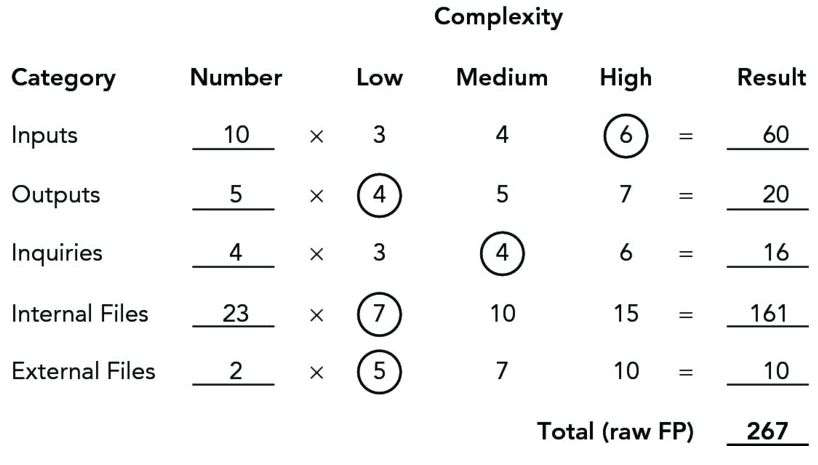 Beginning Software Engineering
by Rod Stephens
Wrox, 2015
35
Function Point Normalization, cont’d
Calculate the complexity adjustment value (CAV)
Example:
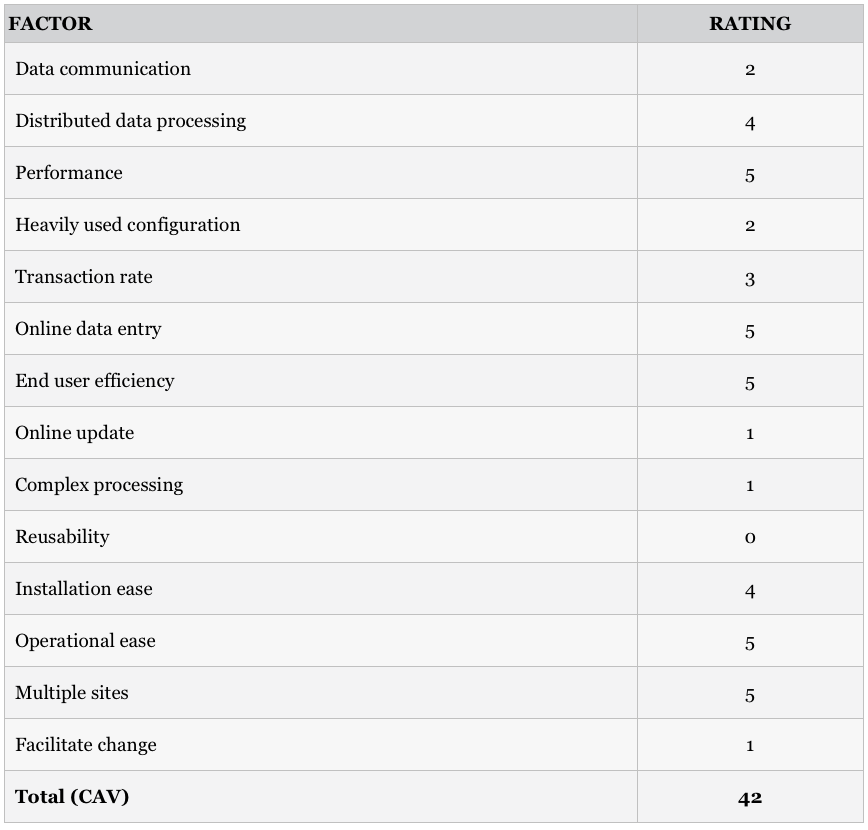 Beginning Software Engineering
by Rod Stephens
Wrox, 2015
36
Function Point Normalization, cont’d
Calculate the final FP:
Example: FP = 267 x (0.65 + 0.01 x 42) = 285.69


See https://cs.uwaterloo.ca/~apidduck/CS846/Seminars/abbas.pdf
FP = (raw FP) x (0.65 + 0.01 x CAV)
constants determined 
empirically
37